CE 3500
Transportation Engineering

Fancy intersections
March 7, 2011
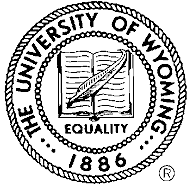 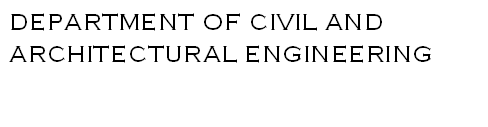 ANNOUNCEMENTS
I will post solutions for homework at noon tomorrow.  No homework accepted after that time.
Wednesday’s class is an exam review: bring any specific questions or problems you want me to work.

Exam is Thursday: one sheet of notes allowed.
REVIEW
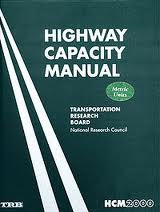 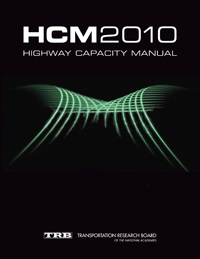 We have looked at LOS for 

Traffic signals (based on delay)
Freeways (based on density)
Two-lane highways (based on PTSF and ATS)

We also saw the HCS software to automate these calculations.
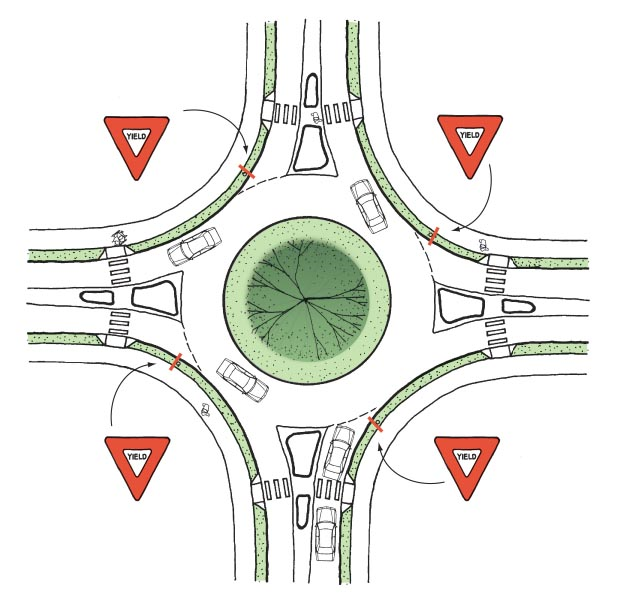 ADAPTIVE SIGNALS
An actuated signal is one that responds to the presence of a vehicle, and adapts the signal phasing and cycle length in real time.
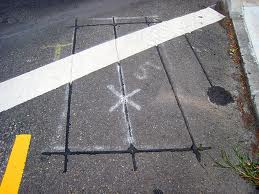 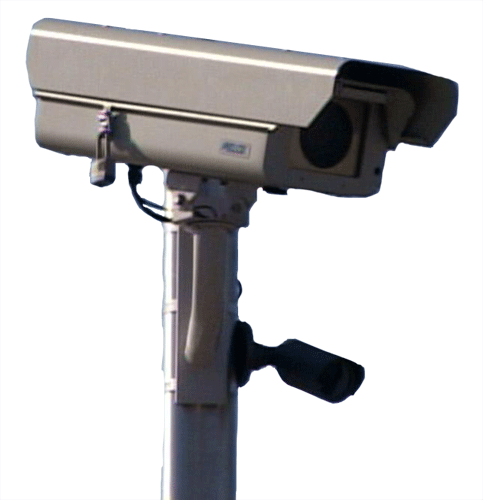 Semi-actuated signals have detectors only on one approach (which one: major street or minor street?)
Fully-actuated signals have detectors on all approaches
When is actuation useful?  When is it not useful?  What other problems might it have?
Signal pre-emption: The presence of an emergency vehicle triggers an extended all-red interval.
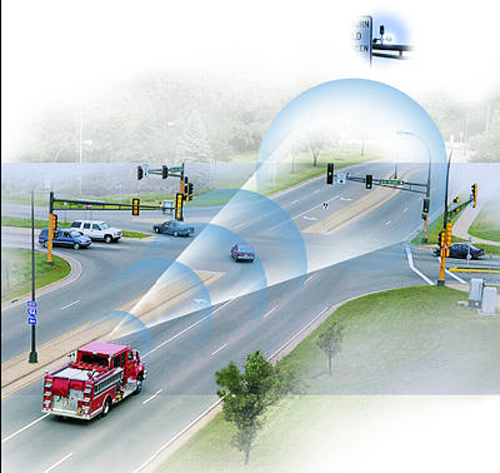 Signal priority: If a bus is approaching and the light is about to turn yellow, extend green time a little longer.
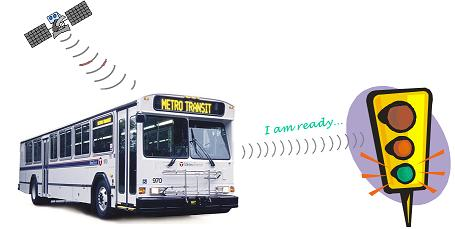 What are some challenges with signal pre-emption and priority?
SIGNAL PROGRESSION
“Once you get a green light, you never have to stop again.”
Why don’t we do this everywhere?
Facts about progression:

 Every intersection has to have the same cycle length
 In one direction on one street: easy
 Both directions on one street: medium to hard
 On multiple intersecting streets: next to impossible
 Will not work with actuation
 Effective at enforcing speed limits
 Software exists to help manage a network of signals
FANCIER
INTERSECTIONS
Jughandles:
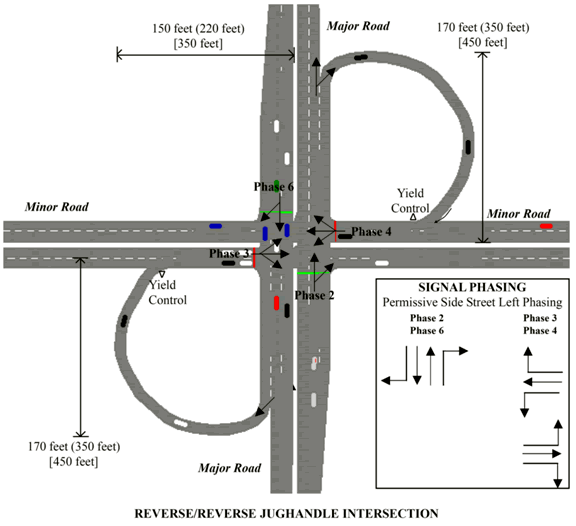 Single-point urban interchange (SPUI)
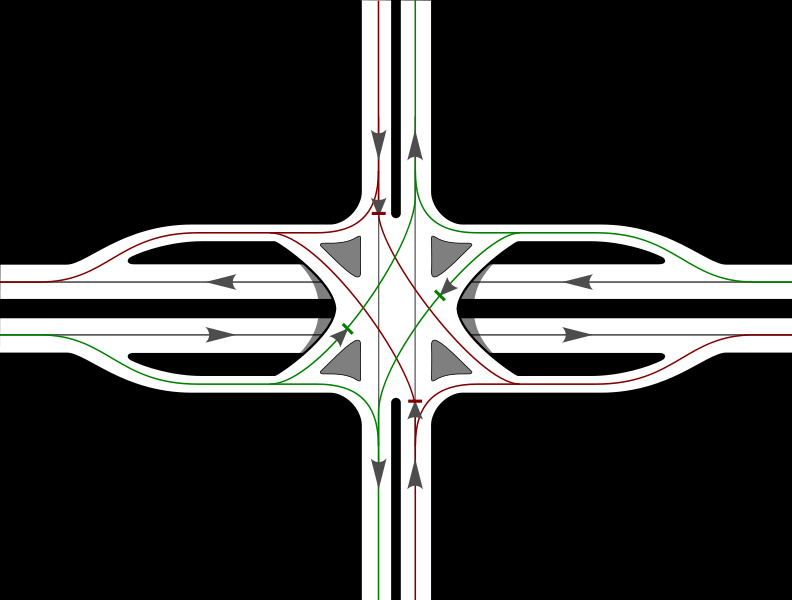 Single-point urban interchange (SPUI)
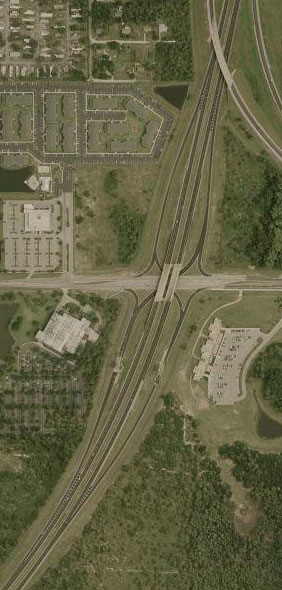 Superstreet
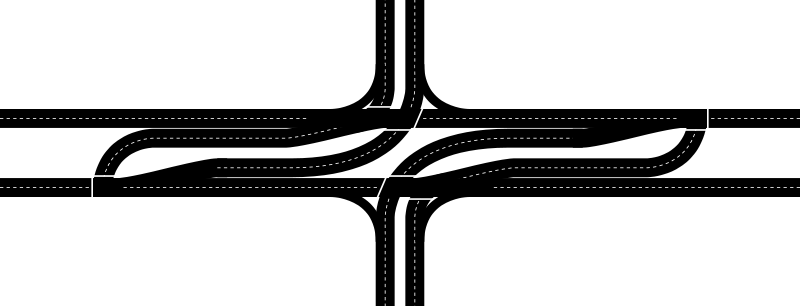 Diverging diamond
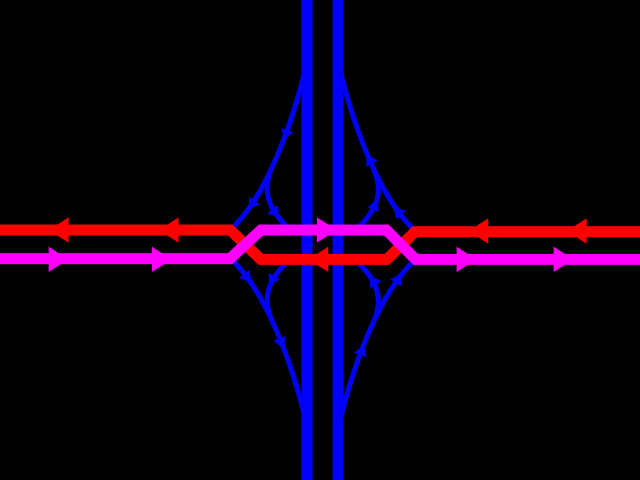 Diverging diamond
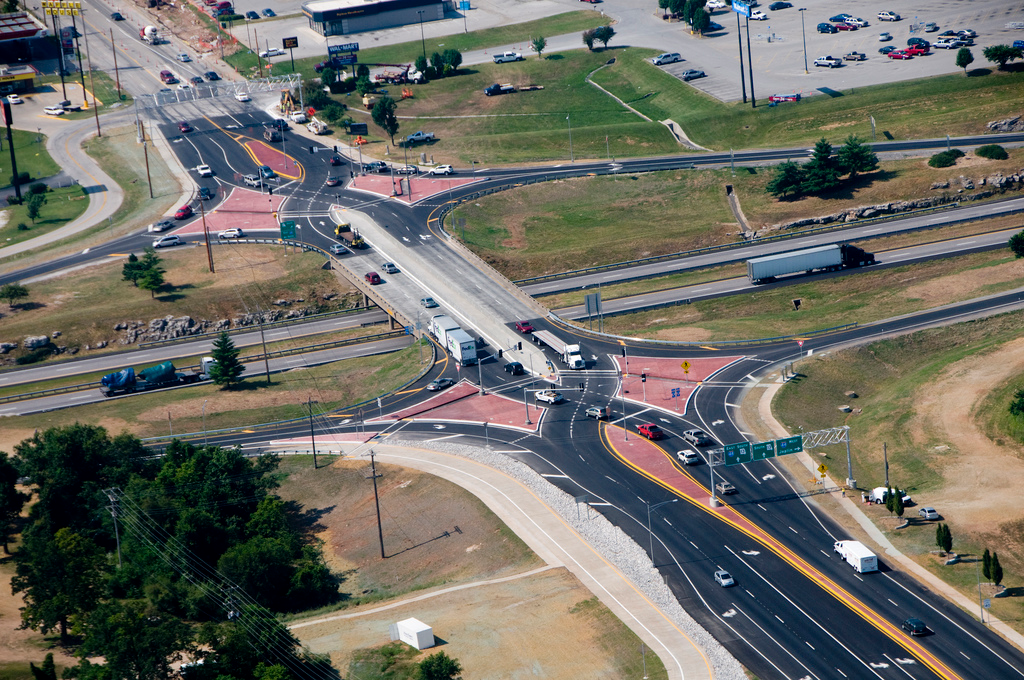